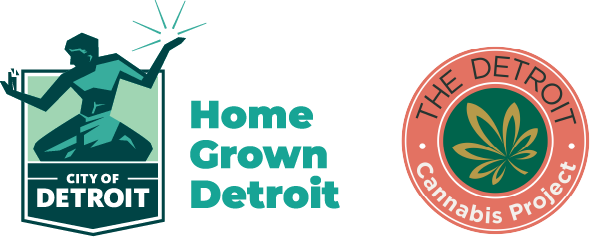 Conversations:Detroit Cannabis Project
Join the City of Detroit and Detroit Cannabis Project for virtual cannabis business classes for entrepreneurs. These informative sessions offer an opportunity to get real time advice from industry experts!
MAY
CLASS
SCHEDULE
12th: Cannabis Pitch Review/Practice Sessions
19th: Detroit Application Review PT 2
24th: Standard Operating Procedures 	
26th: Cannabis Business Plans PT 2
To register for one of these classes, visit bit.ly/3uDBLgz. For more information, visit detroitcannabisproject.com